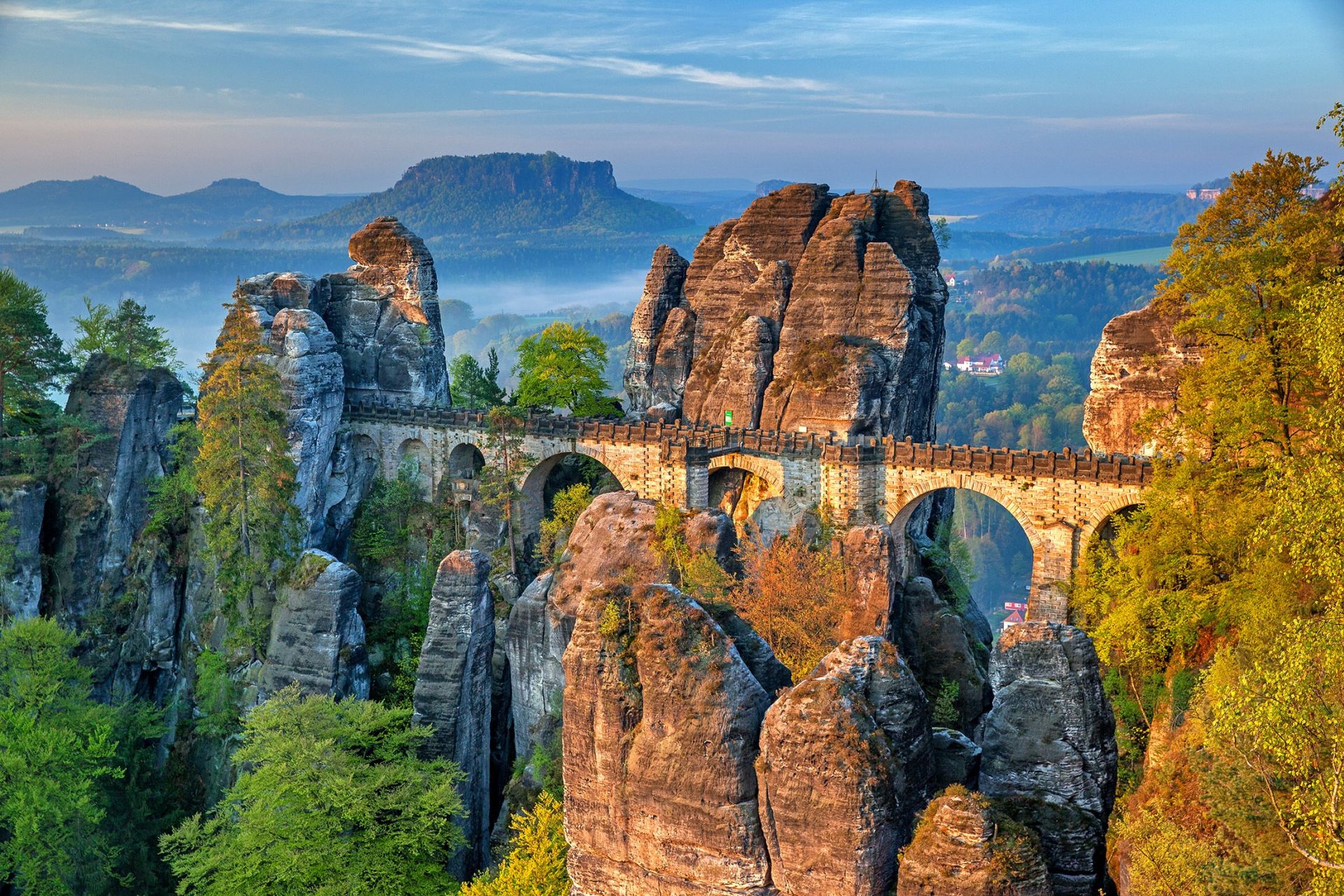 6 DAGAR I SAGOLANDET
BÖHMEN-SACHSISKA SCHWEIZ
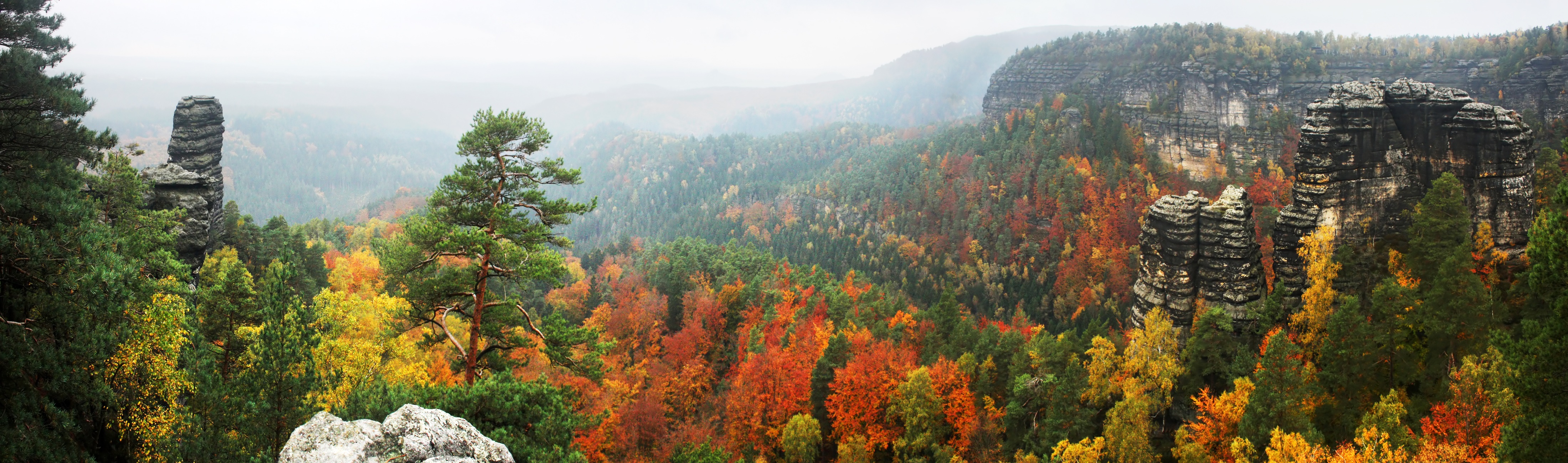 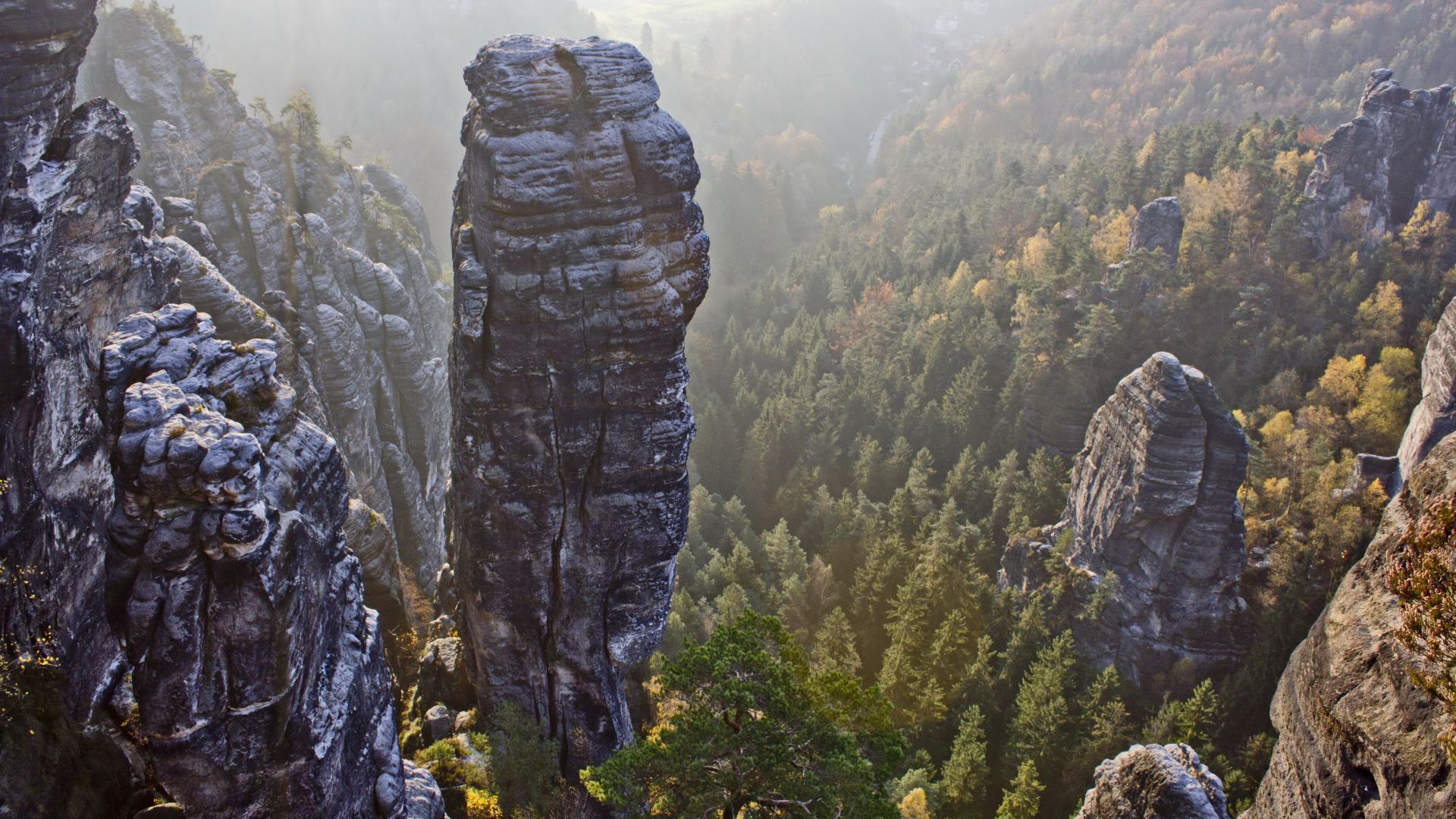 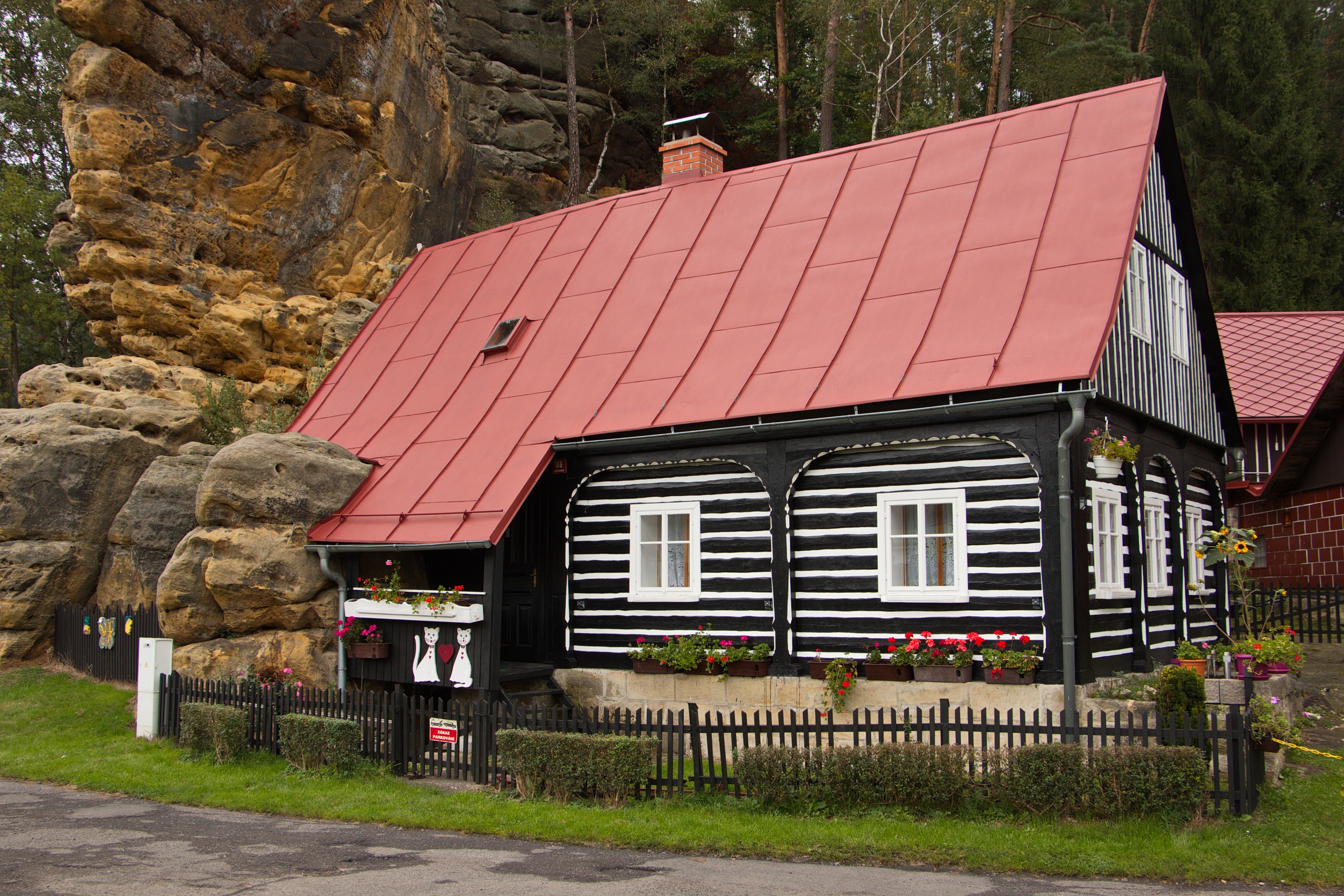 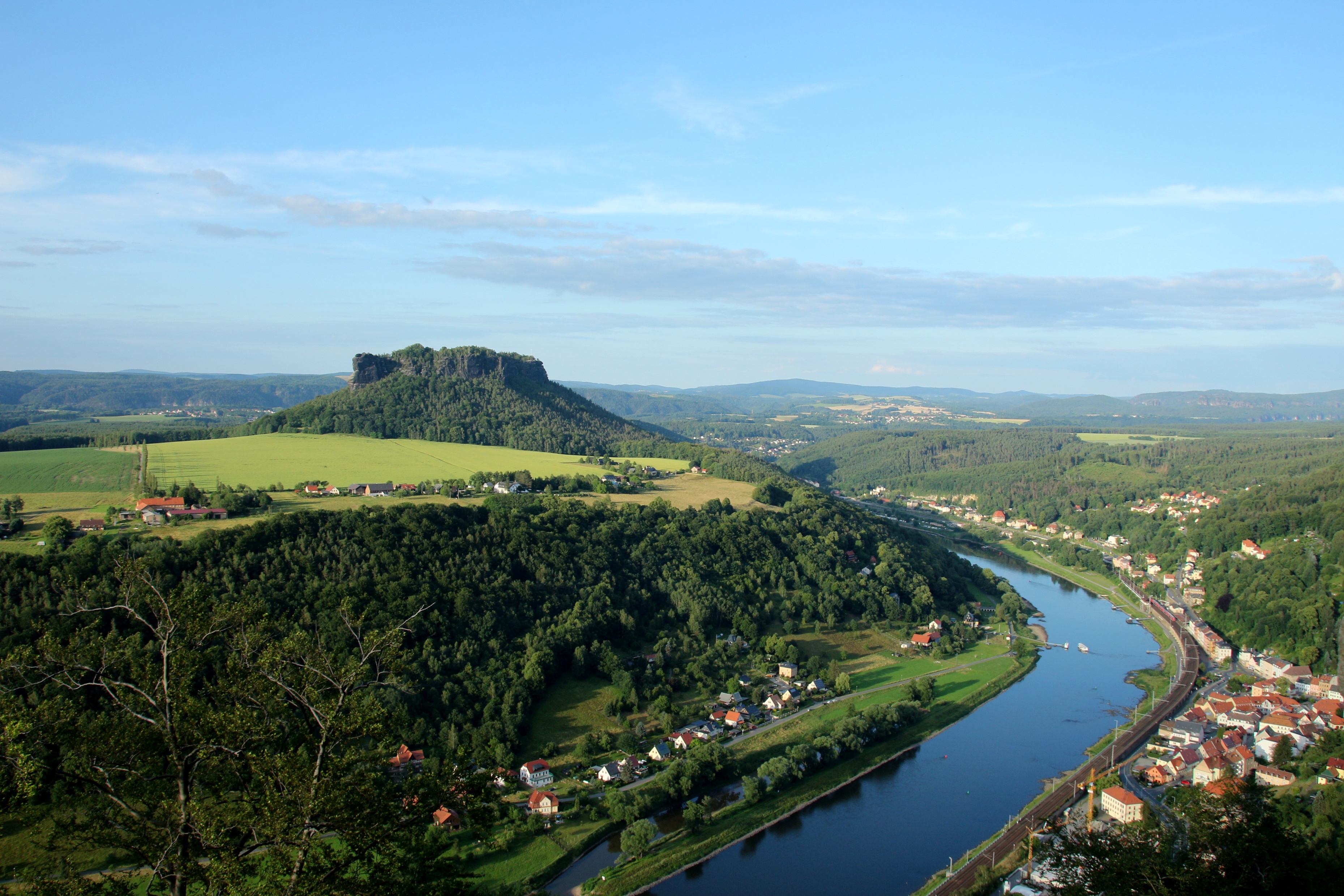 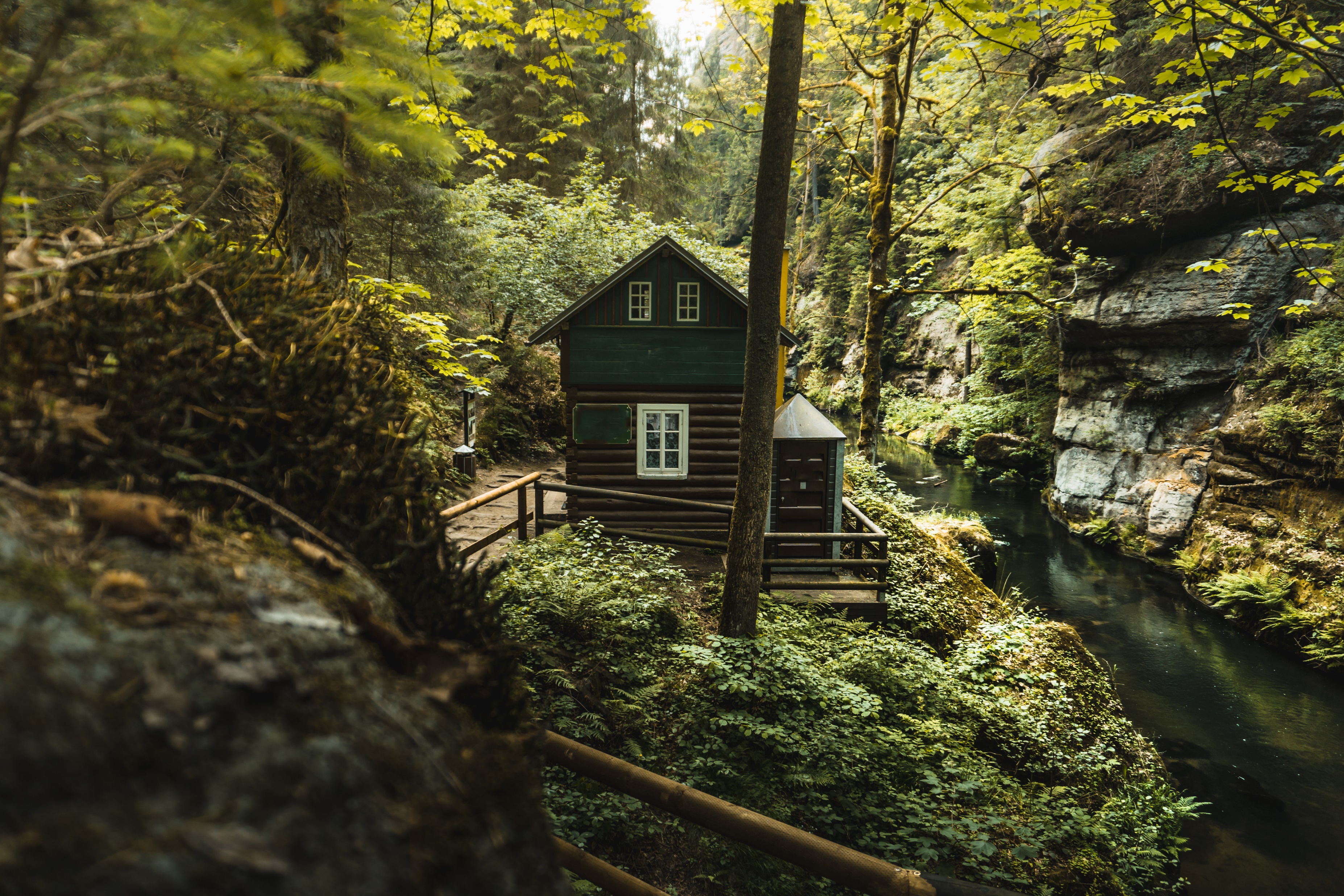 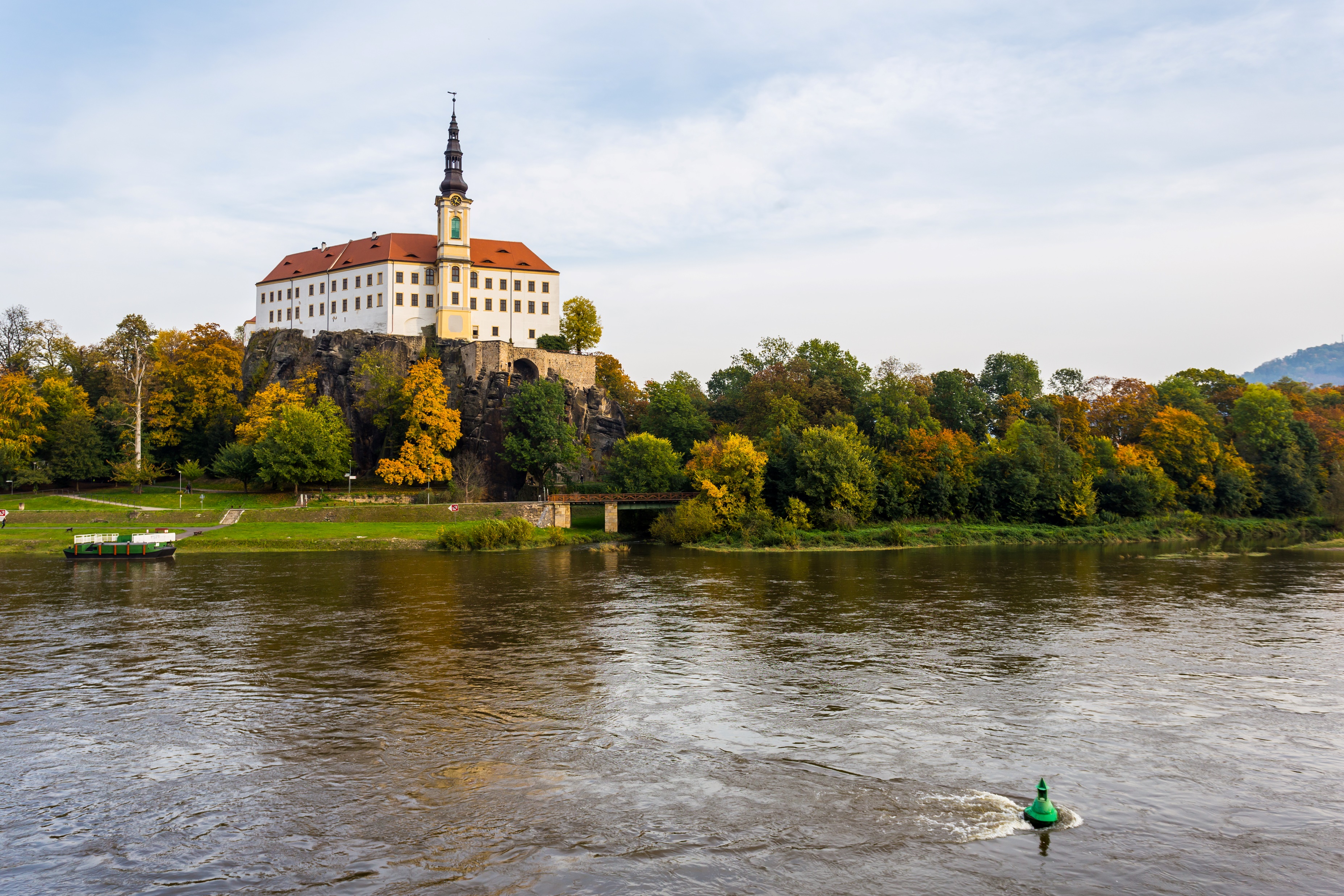 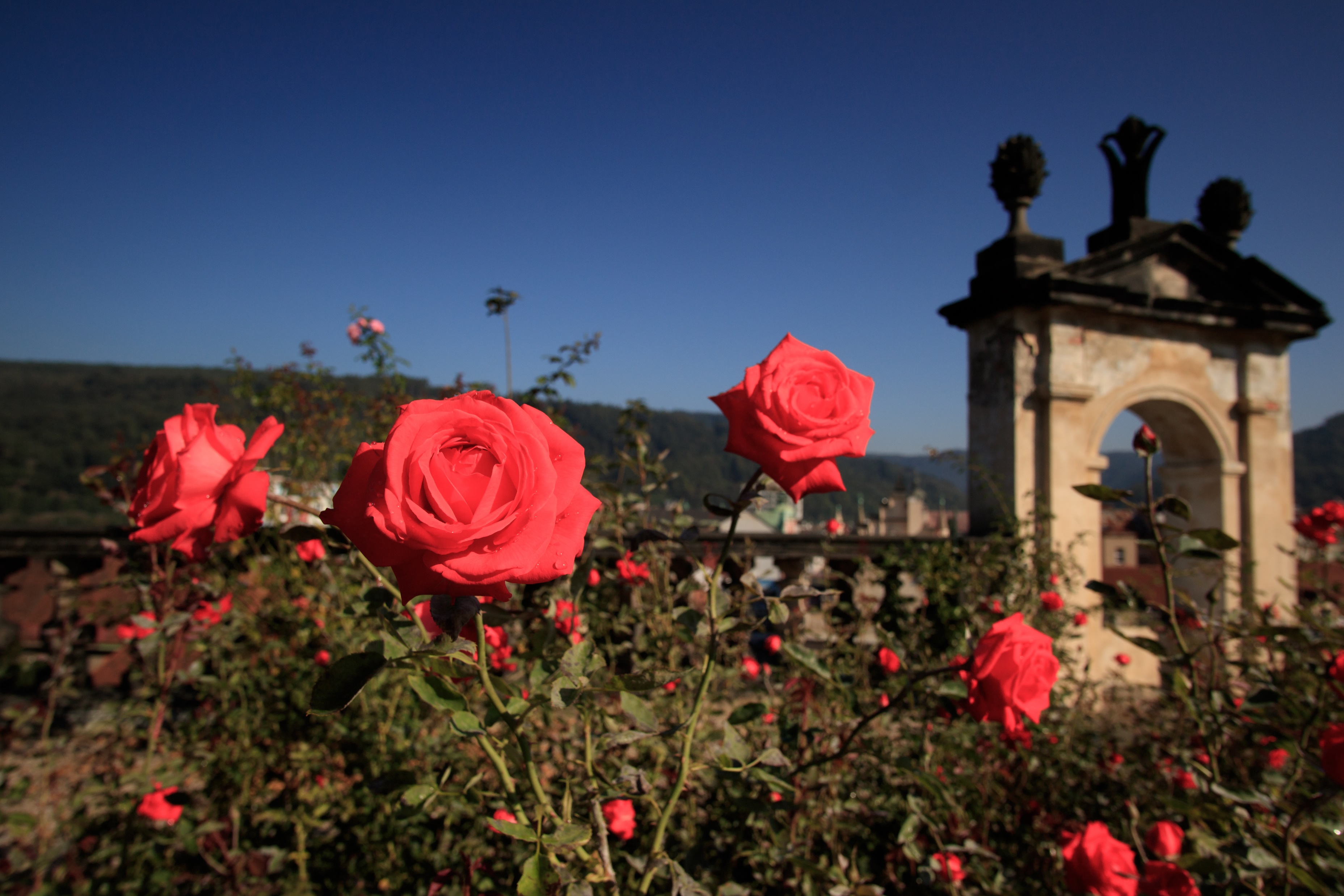 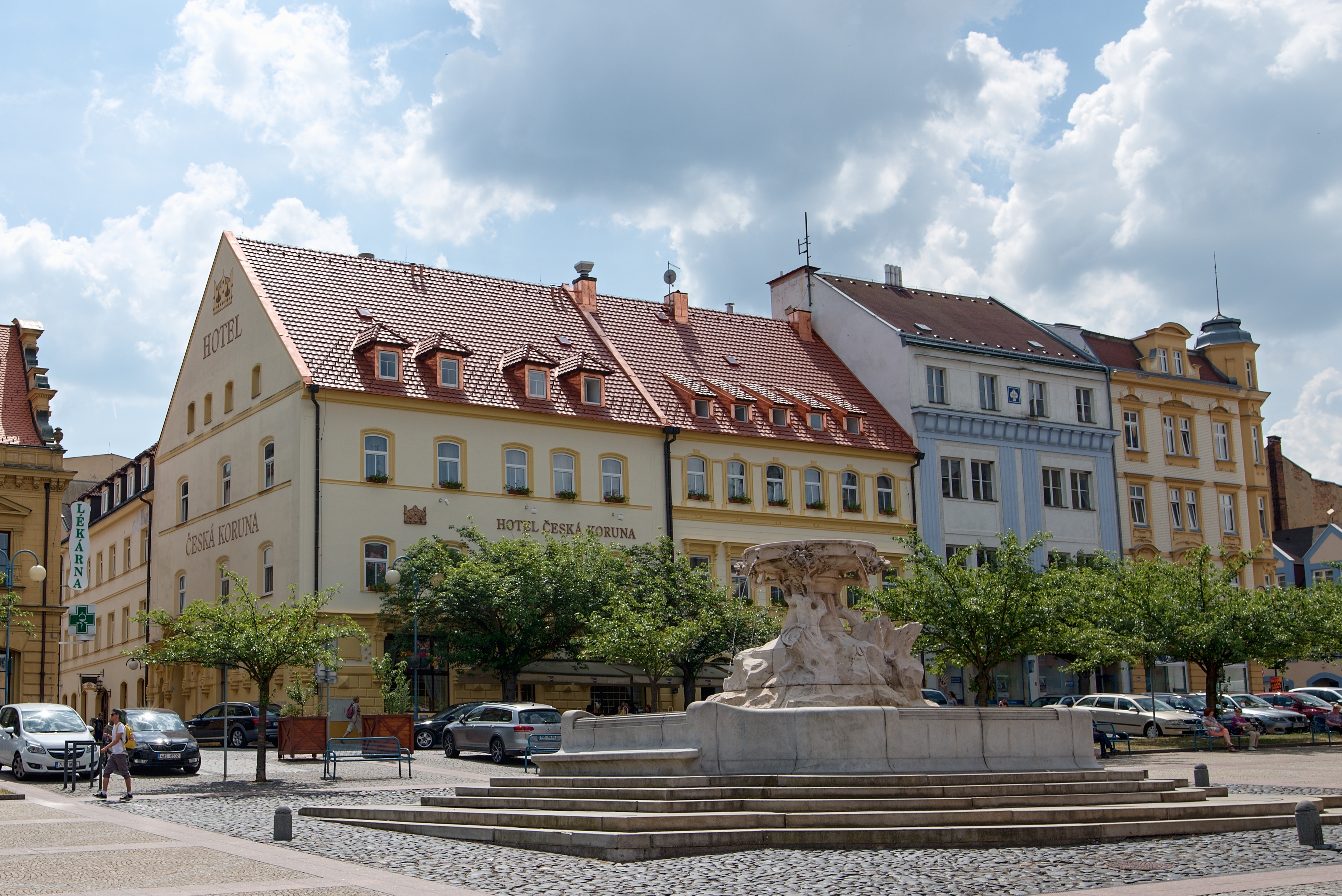 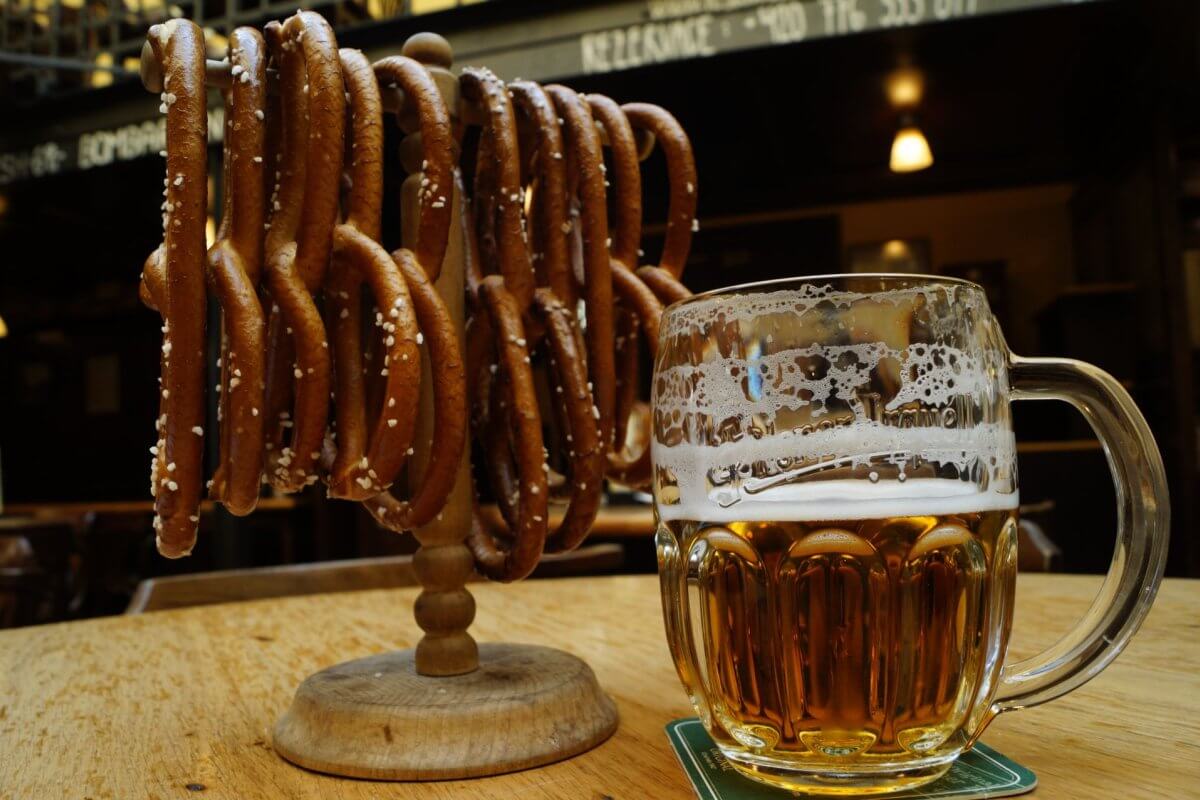 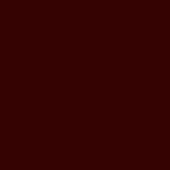 HIGHLIGHTS:
PRAVČICKÁ BRÁNA – största stenbron i Europa

BASTEI – nästan 200 m över Elbe, med härliga utsikter över den romantiska Elbedalen

BASTEIBRON – en konstruktion i sandsten från 1851, med hänförande utsikt över magnifika sandstenstorn i Mardertelle

TISÁ – sagolikt område med höga sandstenstorn, labyrinter och sk ”stenstäder”, som har fått medverka i många filmer pga sin fantasieggande natur

LILIENSTEIN – bordsberget och symbolen för Sachsiska Schweiz